Портфолио
[Speaker Notes: Оригинальные шаблоны для презентаций: https://presentation-creation.ru/powerpoint-templates.html 
Бесплатно и без регистрации.]
МБОУ «Начальная школа-детский сад№68»
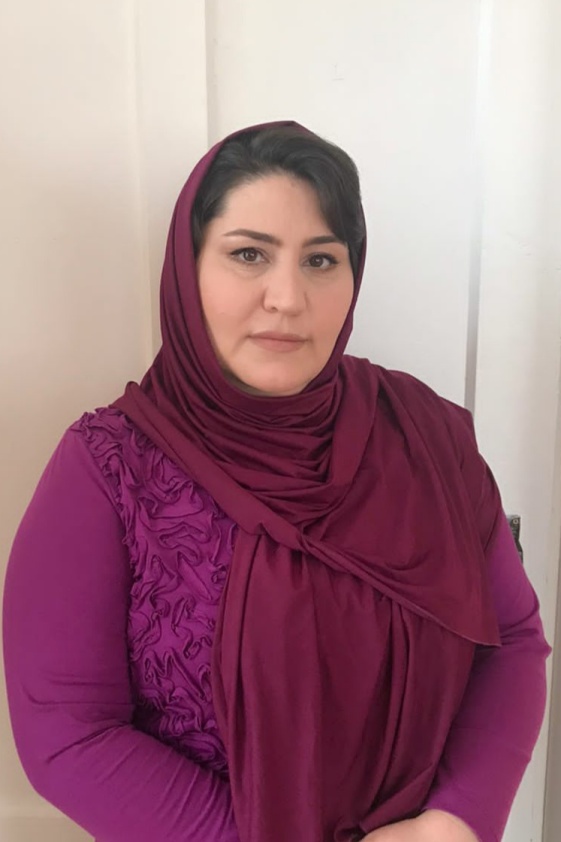 Воспитатель:                                                 Магомедова Аида Юнусовна
Содержание
1.      Общие сведения. Профессиональная деятельность.
2. Родительские собрания, отзывы родителей.
3.Открытые занятия, утренники.
4. Список используемой литературы, список реализуемой программы.
5. Ресурсное обеспечение. 
6. Документы и материалы по самообразованию.
7. Результаты деятельности
Раздел № 1
Общие сведения
Магомедова Аида Юнусовна
ДОЛЖНОСТЬ: воспитатель
МЕСТО РАБОТЫ: МБОУ «Начальная школа - детский сад № 68»  
Стаж работы:  5 лет
ОБРАЗОВАНИЕ: высшее, Дагестанский государственный педагогический университет, 1999 г., ф-т иностранных языков, учитель английского языка ПРОФЕССИОНАЛЬНАЯ ПЕРЕПОДГОТОВКА:  Дагестанский гуманитарный институт.    Дошкольное образование. (456 ч.) 30.05.2018 г.
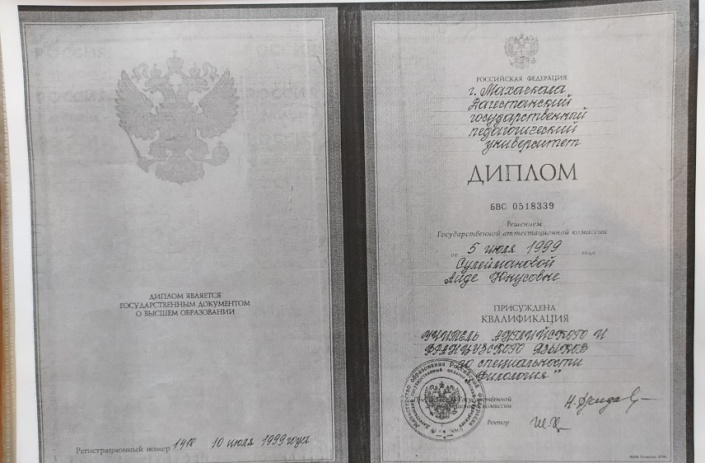 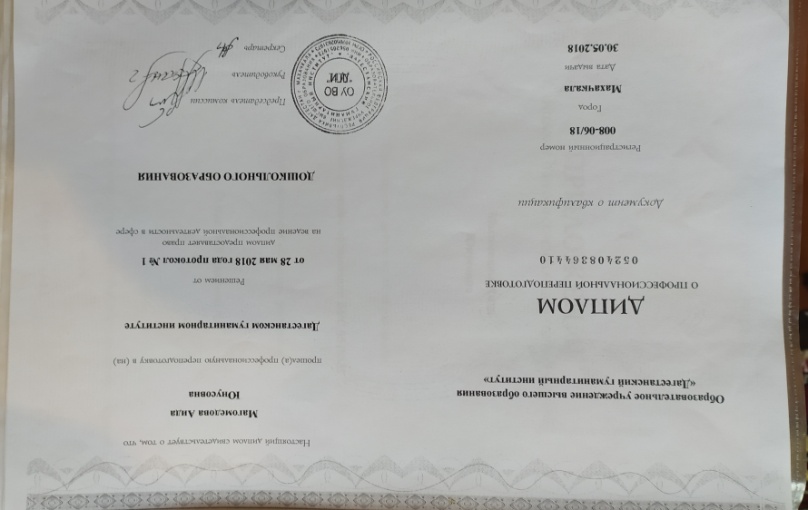 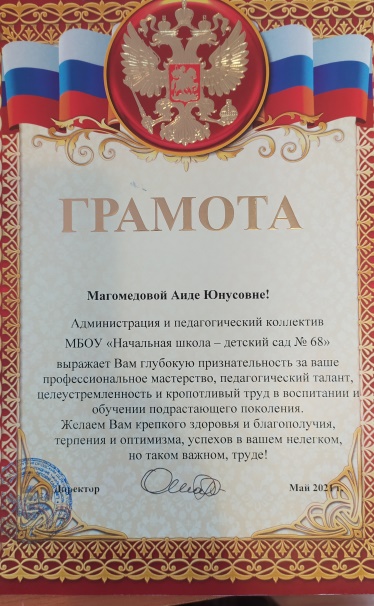 КУРСЫ ПОВЫШЕНИЯ КВАЛИФИКАЦИИ:
КВАЛИФИКАЦИОННАЯ КАТЕГОРИЯ:  Соответствие занимаемой должности.
             Приказ № 10/6 – П от 14.10.2020 г.
СТАЖ ПЕДАГОГИЧЕСКОЙ ДЕЯТЕЛЬНОСТИ: 10 лет,
                в данном образовательном учреждении – 5 лет
НАГРАДЫ:
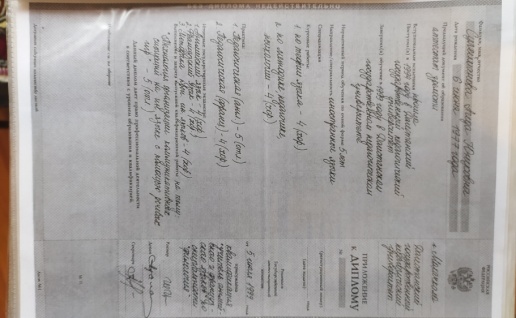 Мое педагогическое кредо
«Идти в ногу со временем, открывать и исследовать мир вместе с детьми, стремиться к цели и добиваться результатов»
Моя профессия – воспитатель!!!!!
Нелегкая эта работа
О маленьких детях забота.
Но дети учат нас всегда: 
Наивно верить в чудеса,
Что думать, то и говорить,
Чтоб злобу в сердце не таить.
Мириться быстро в страшной ссоре,
Конфетами лечиться в горе!
Обиду быстро забывать ,
Учат нас верить  и учат мечтать!
Прекрасная наша работа!
                          О маленьких детях забота!!!  Ю.В. Волкова
Мой девиз:
Моя работа - любовь с заботой! 

Гениальные дети требуют гениальных идей!
Участие в инновационной деятельности
Профессиональная деятельность
Технологии
Уровень использования
Игровая технология
Организованная образовательная деятельность, утренняя гимнастика, развлечения, труд, прогулка, повседневная бытовая деятельность
Здоровье сберегающие технологии
Дыхательная гимнастика,  гимнастика для глаз, пальчиковая гимнастика, ароматерапия, динамические паузы.
Технологии игровой обучающей ситуации
Предполагает наличие сюжета, по ходу которого дети решают проблемные задачи
Технология проектного обучения
Использование метода проектов – недельное тематическое планирование
Технология проблемного обучения
Создание проблемных ситуаций в результате чего ребенок получает знания
ИКТ
Использование ТСО и мультимедийных презентаций в образовательной процессе
Игровые технологии
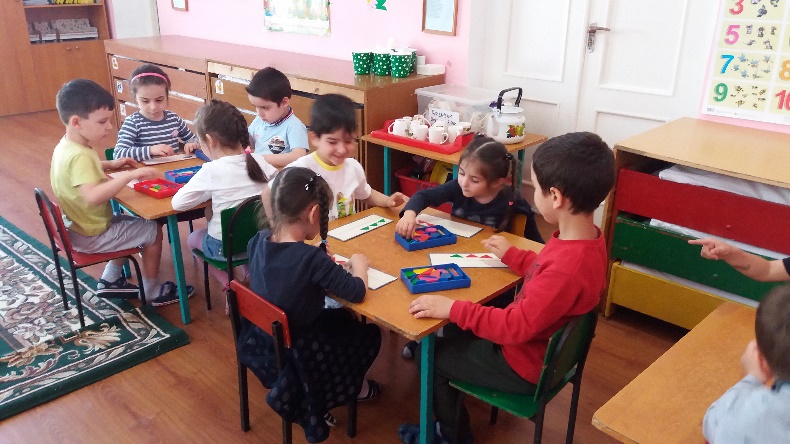 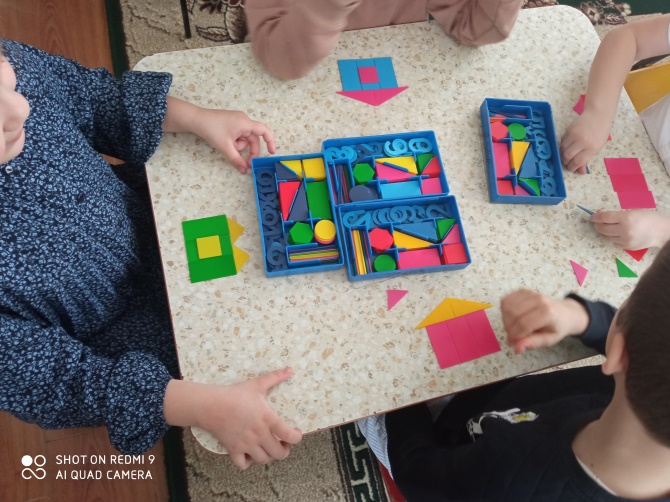 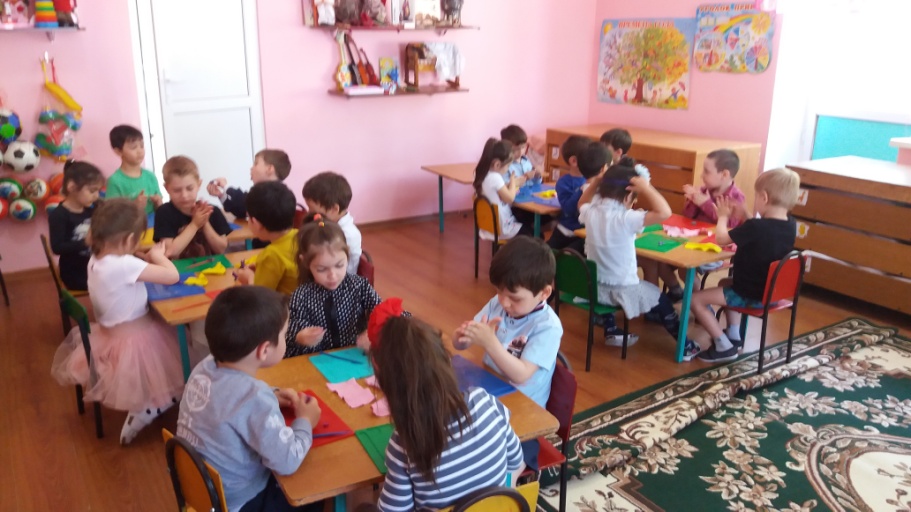 Ознакомление с прикладным искусствомДагестана.
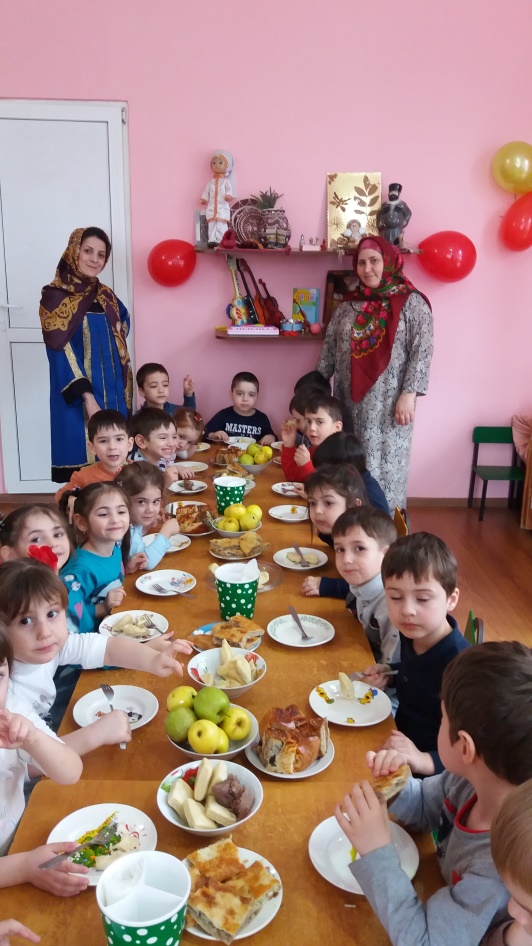 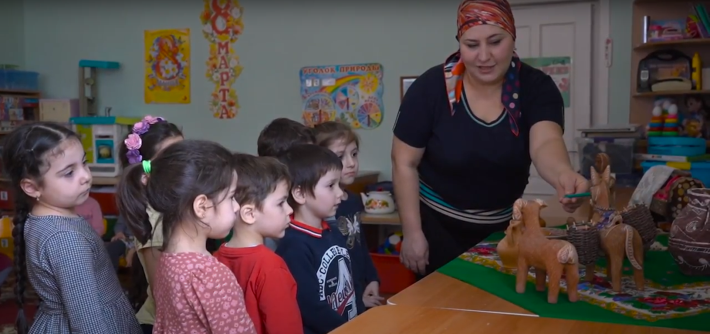 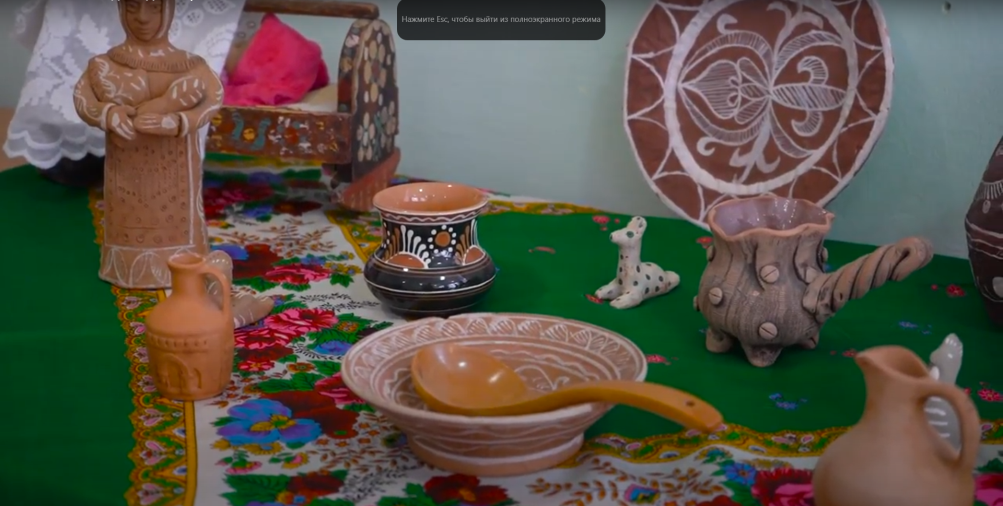 На занятиях
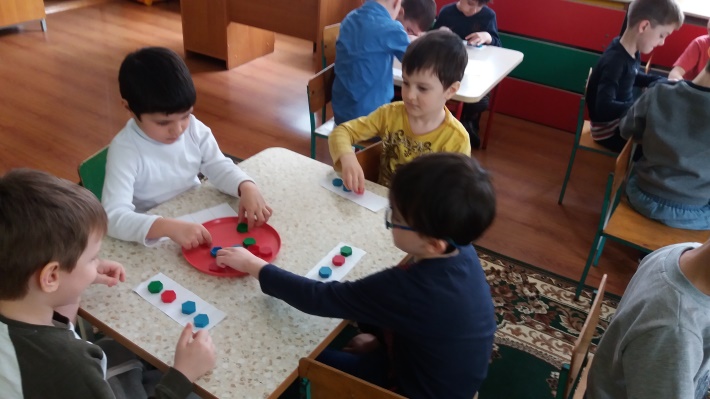 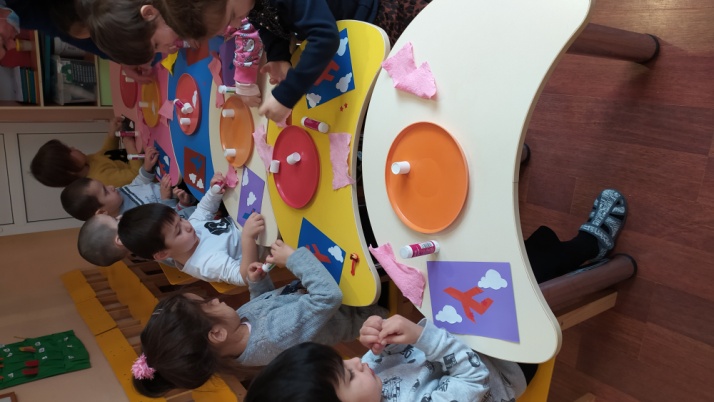 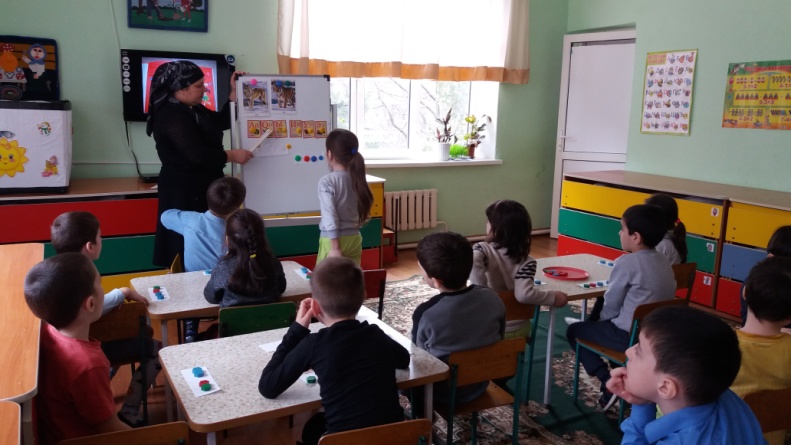 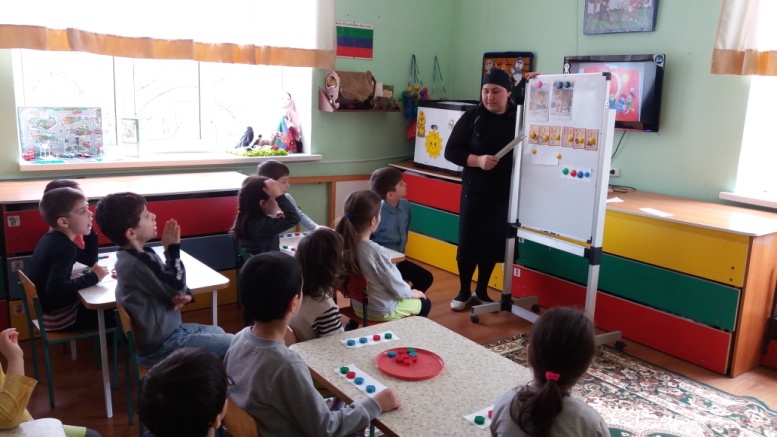 На прогулке
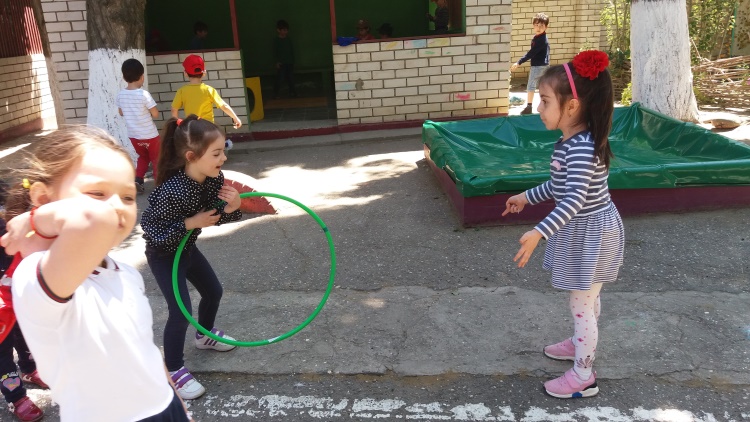 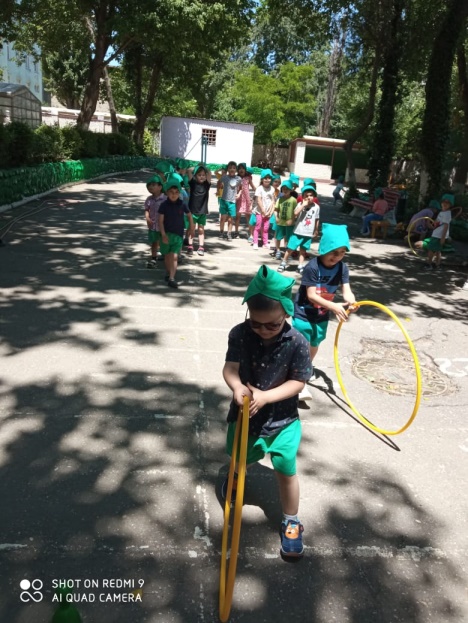 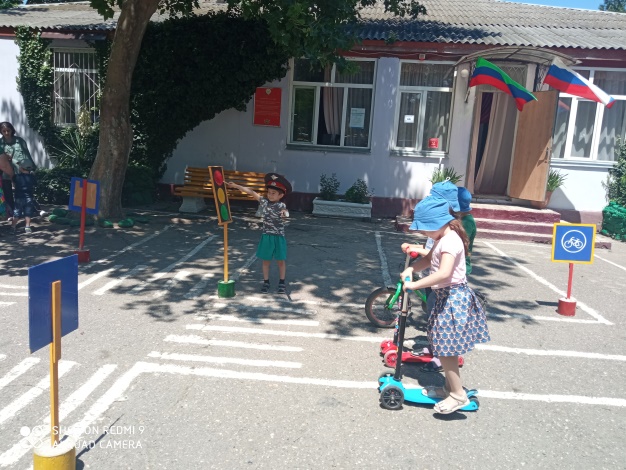 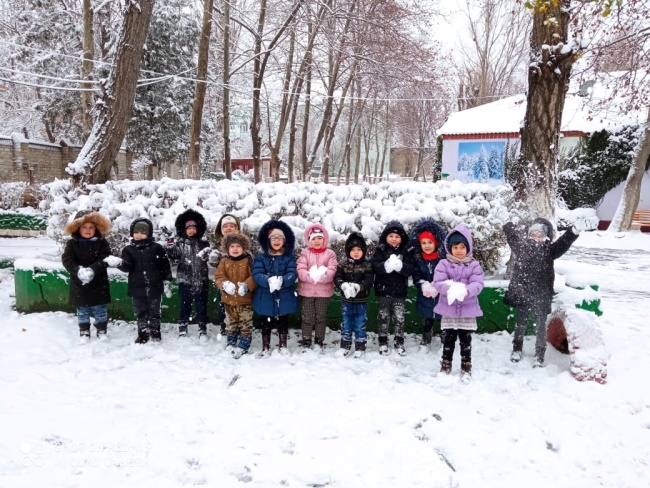 Уход за растениями.
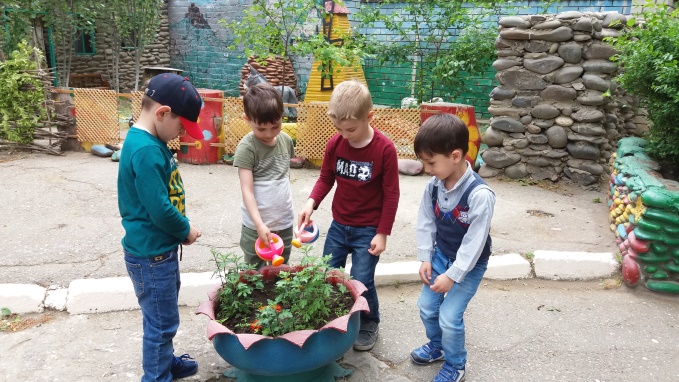 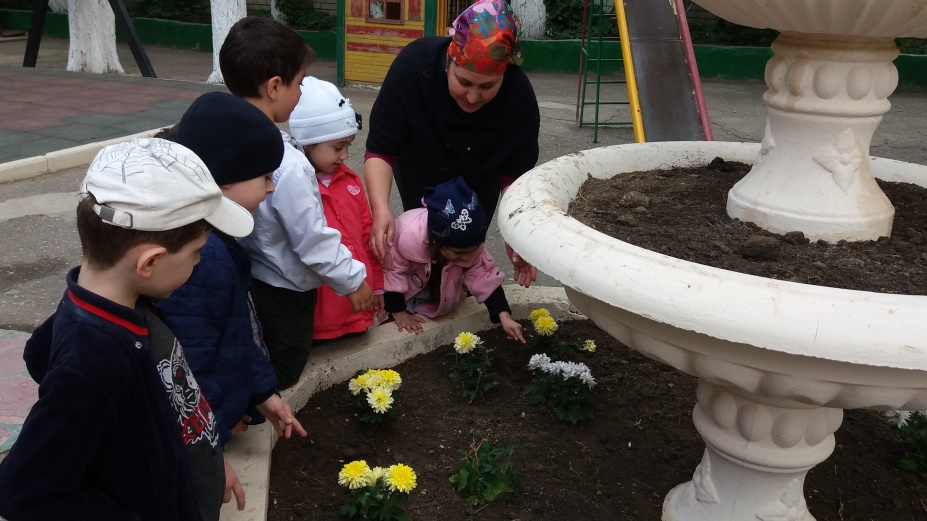 Карта участия в конкурсахМБОУ «НШ/ДС №68»
Раздел №2 Родительские собрания, отзывы родителей.
Онлайн собрание
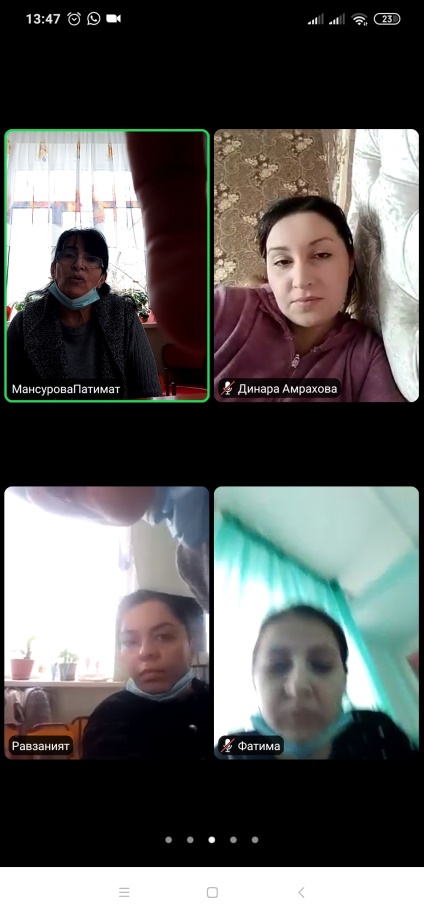 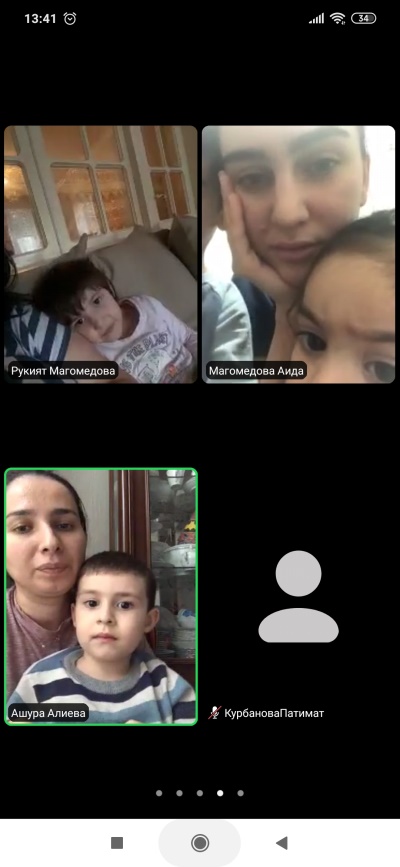 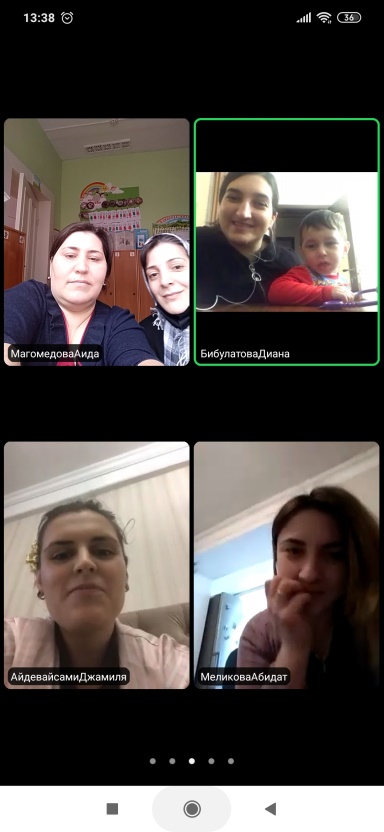 Помощь родителей при организации праздников
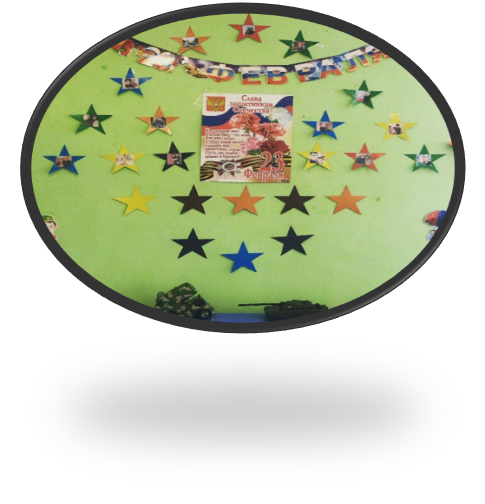 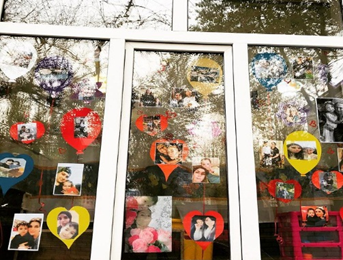 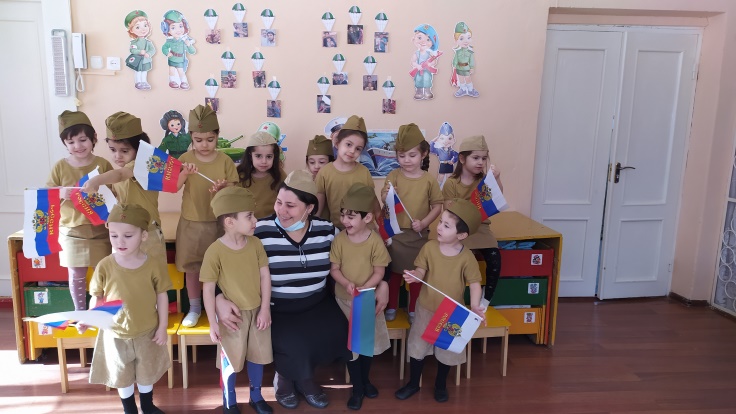 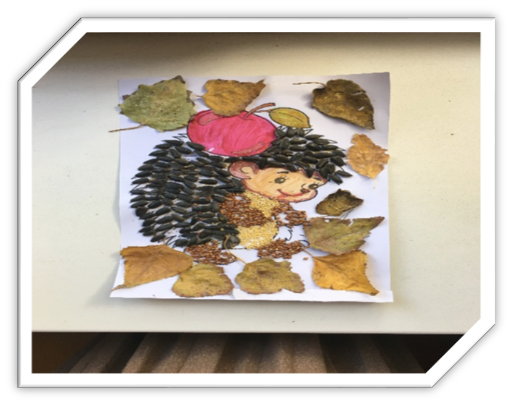 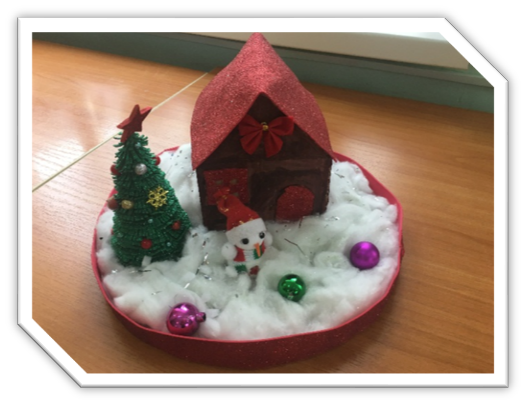 Мой сын, Магомедов Мухаммад, с удовольствием ходит в среднюю «а»  группу, где воспитателем работает Магомедова А.Ю.  Аида Юнусовна встречает нас всегда с улыбкой.  Моему сыну нравятся   занятия по лепке, рисованию, музыке и математике. В нашей группе всегда спокойная, доброжелательная обстановка. Аида Юнусовна  старается найти индивидуальный подход в воспитании и обучении к каждому ребенку. На стенде в группе постоянно вывешиваются работы наших детей, выставляются поделки. Также большое внимание педагог уделяет развитию творческих способностей: привлекает детей к рассказыванию коротких стихотворений и сказок, разыгрывает с ними увлекательные сценки, детские спектакли. Тем самым она учит  наших детей   передавать эмоциональное состояние героев произведений, развивает артистизм, пробуждает желание выступать перед зрителями. В группе замечательно проходят праздники, утренники, на которых  дети читают стихи, поют и инсценируют песни.  У моего ребенка расширился кругозор, обогатилась речь, появилось желание учиться.   Он стал собраннее, уверенней в себе, любознательнее. Аида Юнусовна  добрый, отзывчивый человек, который знает свое дело и выполняет его на отлично.  Аида Юнусовна, спасибо вам за наших детей! 10.03.2022.  С уважением Расулова А.Г.
Раздел № 3Открытые занятия, утренники.
Праздники и утренники  проходящие в саду
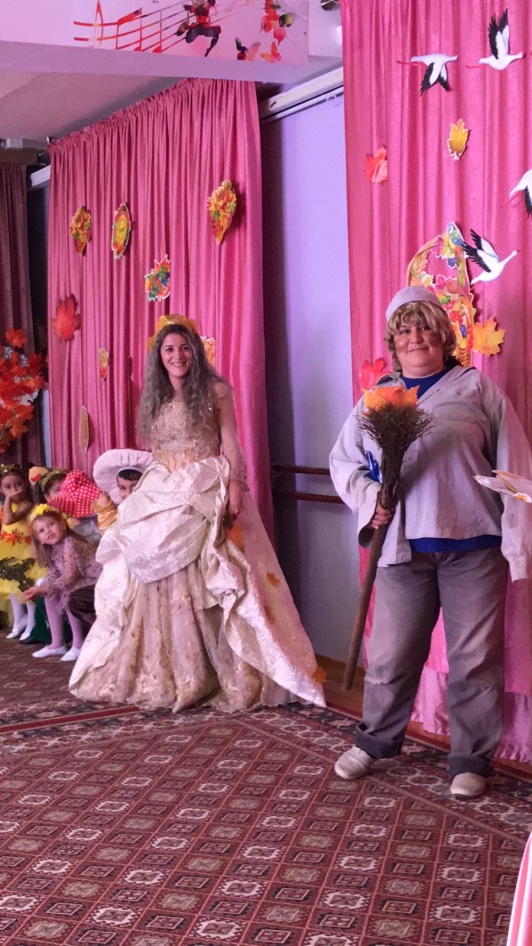 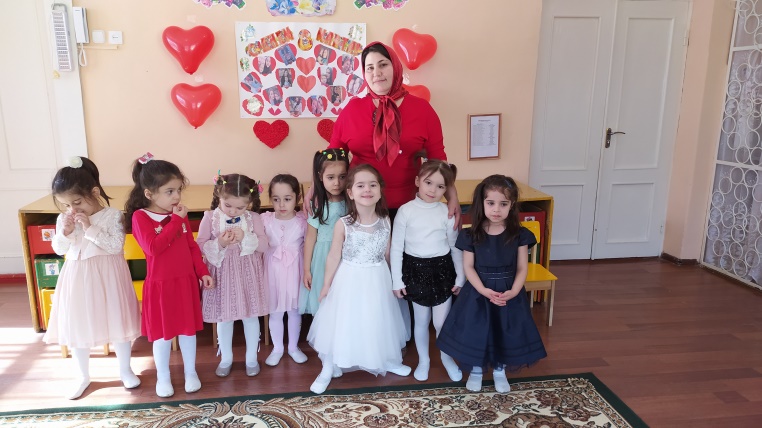 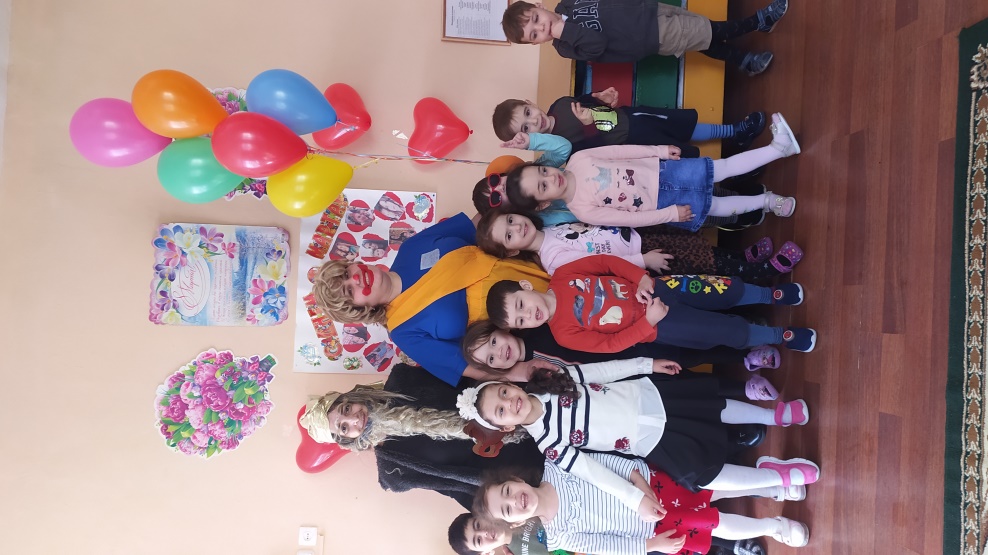 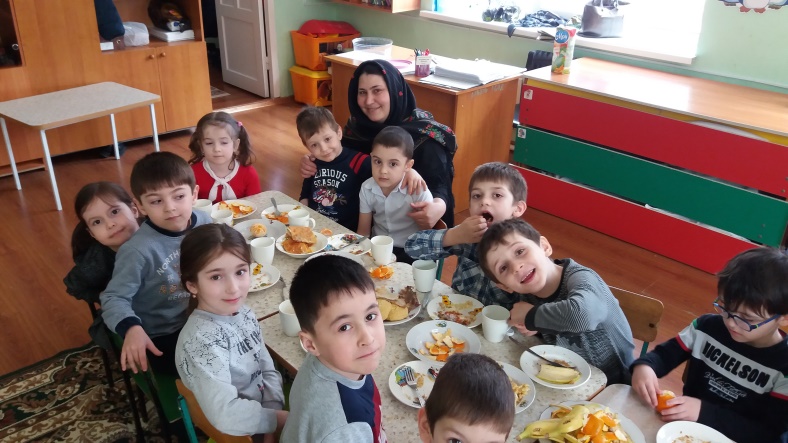 Раздел № 4Список используемой литературы,список реализуемой программы.
Список используемой литературы.
1.О.С.Ушакова «Развитие речи детей 
   3-5 лет»
  2. И.А. Помораева, В.А. Позина.
    «Формирование элементарных
    математических представлений»
   Младшая группа 3-4 года.
   3.Л.И.Пензулаева «Физическая культура 
   в детском саду»
   4. Региональная образовательная
      программа дошкольного образования РД
  Реализуемая  программа.
      Н.Е. Веракса, Т.С. Комарова, 
     М.А. Васильева  «От рождения до школы»
Методическое обеспечение
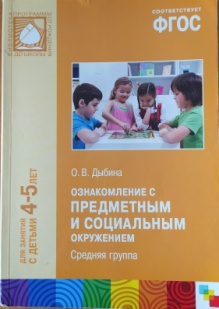 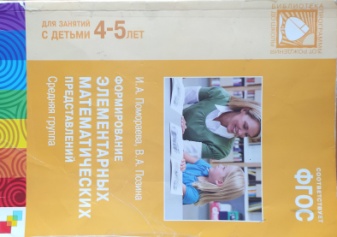 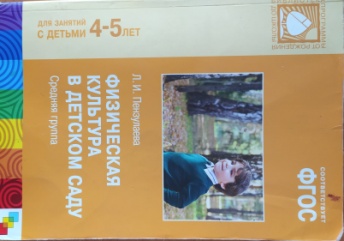 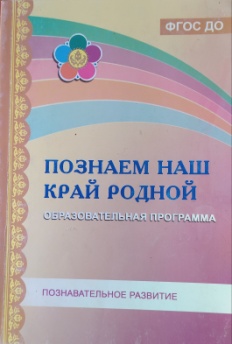 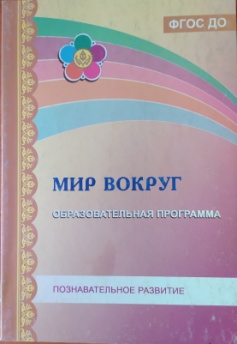 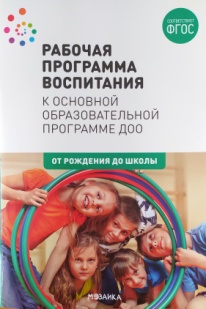 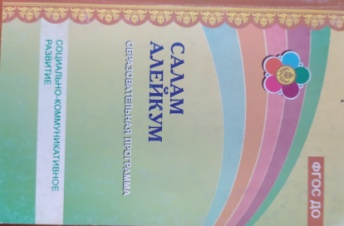 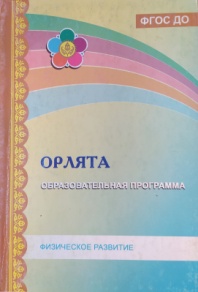 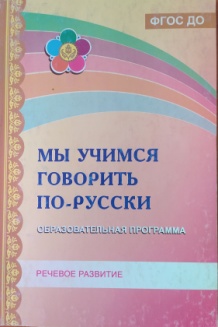 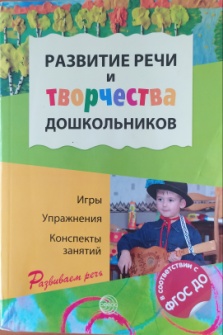 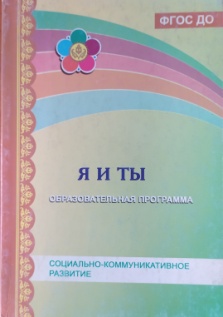 Раздел № 5Ресурсное обеспечение.
Использование ИКТ в образовательном процессеСписок используемых Интернет-ресурсов:
Раздел №6
Документы  и материалы по самообразованию.
Сведения о самообразовании
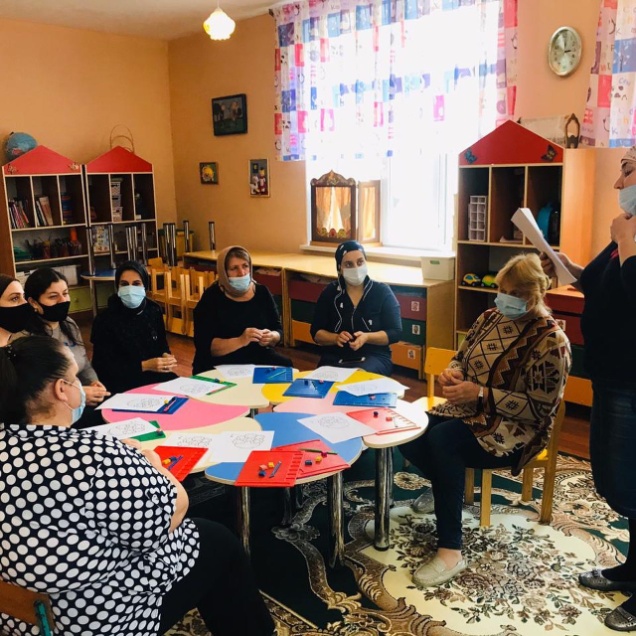 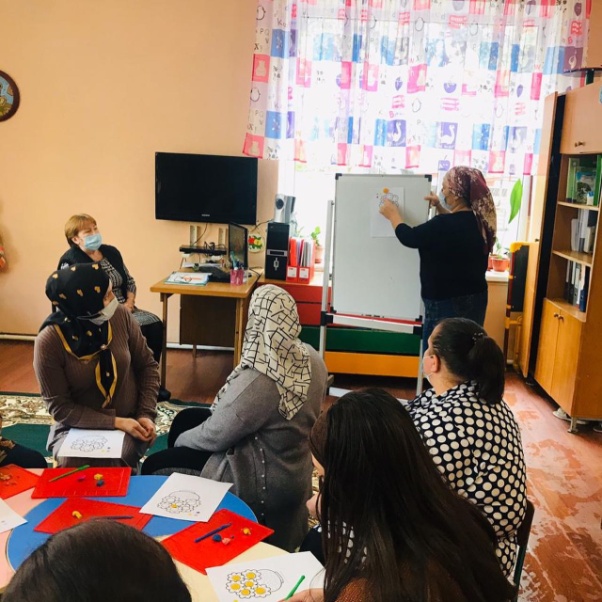 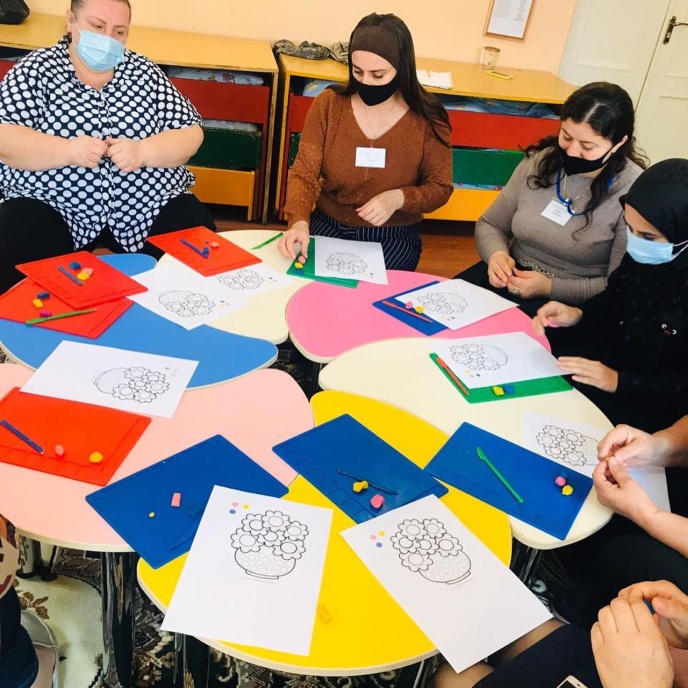 Раздел№ 7
Результаты педагогической
 деятельности
Результаты освоения воспитанниками программы« От рождения до школы» под редакцией  Н.Е. Вераксы, Т.С. Комаровой,  М. А. Васильевой.Образовательная область « Познавательное развитие»
Вывод: в результате, успешность освоения воспитанниками образовательной области «Познавательное развитие» за период
 с сентября 2021 по январь 2022 года составляет:
52% детей с высоким уровнем развития, 
48% со средним уровнем.
Спасибо за внимание